PGT Writing Cafés
Leah McCue
Digital and Academic Skills
How can we support PGT students with academic writing and create a sense of community?
Project Aims
Increase awareness and reach of support.
Create a welcoming environment for best practice sharing.
To facilitate scaffolding and peer review.
To ensure accessibility, inclusivity, employability, and academic skills are interwoven throughout this provision.  
Provide a model that can be adapted/replicated.
[Speaker Notes: Provide a model that can be adapted/replicated for remote learning PGT and on campus UG students.]
The Writing Café
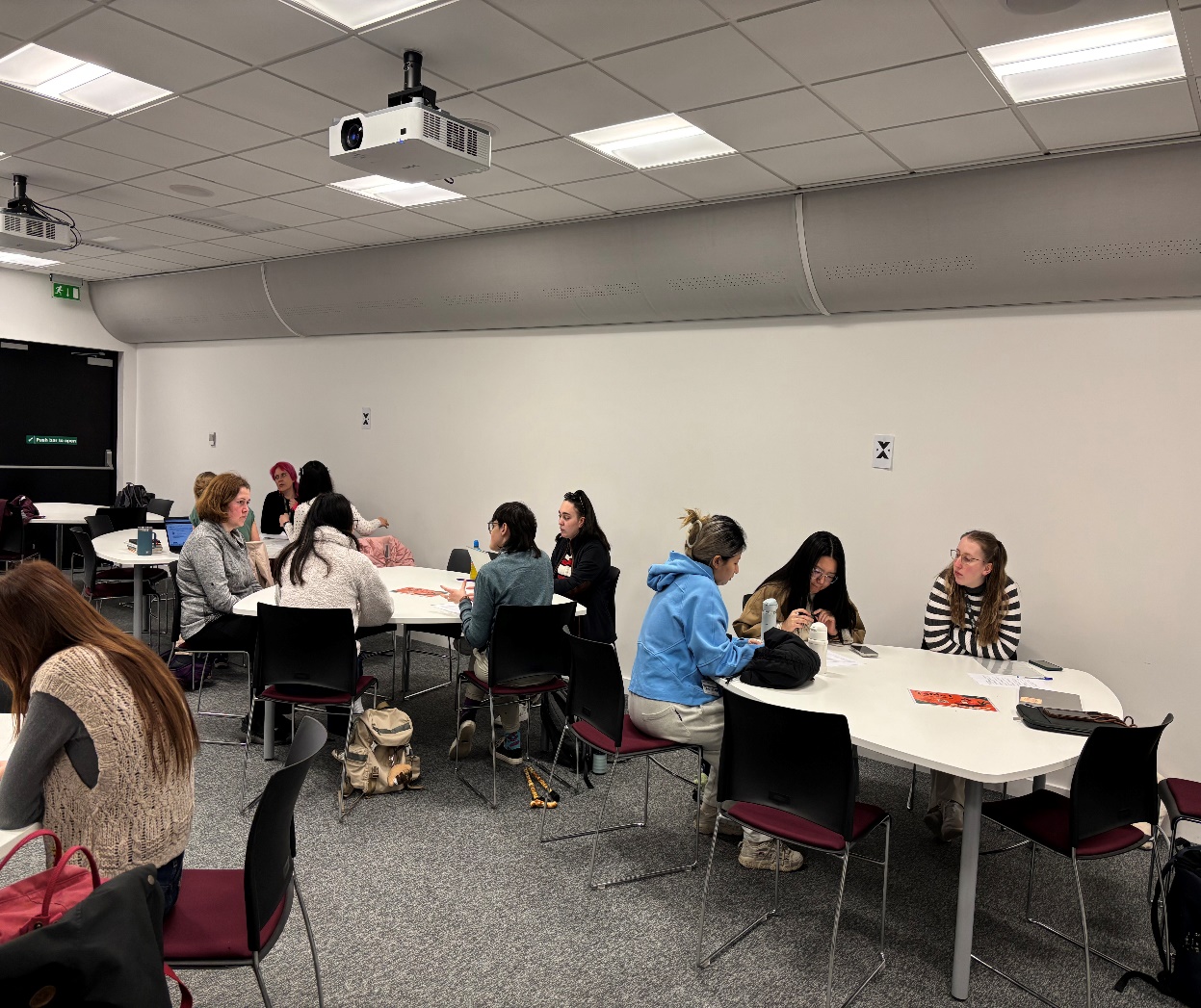 How do they work?
PGR Writing Guides.
Facilitating.
Signposting.
Monthly events.
Changing topics.
MySkills sign-ups.
Project Challenges
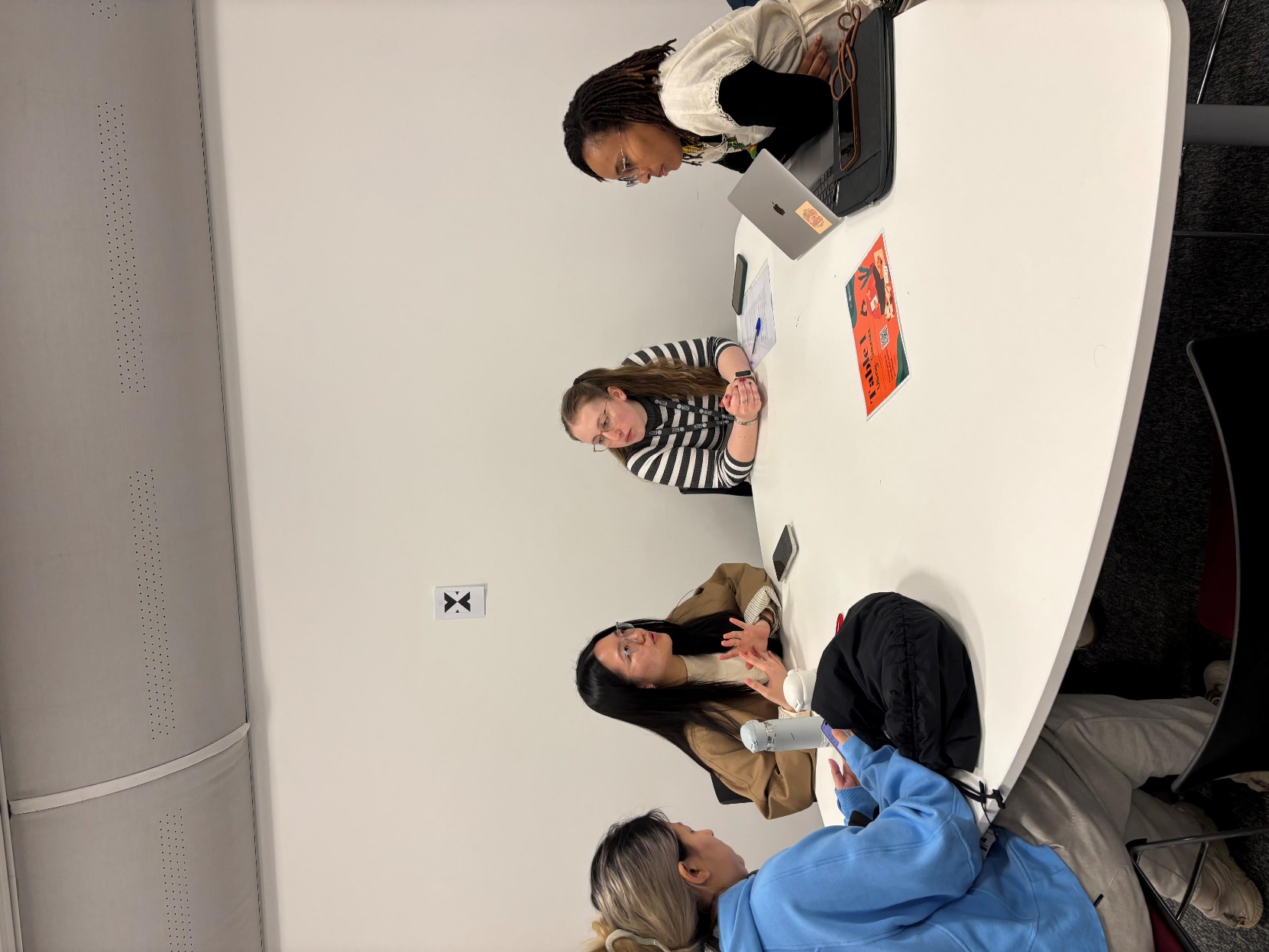 PGR Writing Guide Recruitment.
Limitations to support.
E.g., Subject-specific queries.
Demand vs. attendance.
Feedback
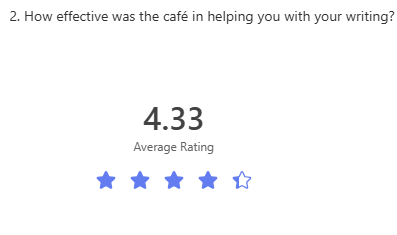 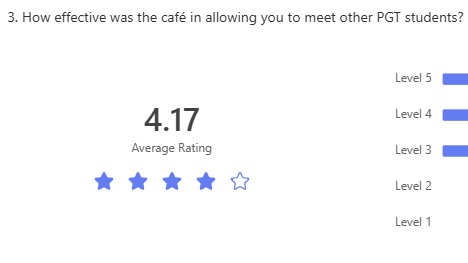 Writing Café Promo
Writing Café
Exclusively by PGR students,
for PGT students.

Improve your writing skills and
build connections with fellow students.
Find out more on MySkills:
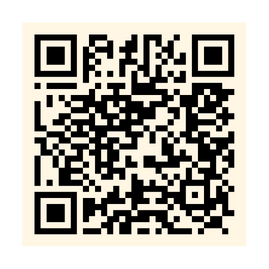 [Speaker Notes: Show if the June café is going ahead.]
Digital and Academic Skills
Digital and Academic Skills
Scan the QR code to start your skills development journey today!
Get the most out of your studies
Enhance your personal and professional development with Skills for Success workshops.

Customise your learning experience with personalised tutorials.

Get support with assessments and exam skills.

Upskill at your own pace with self-access online resources through MySkills.
unihub.bath.ac.uk/s/myskills